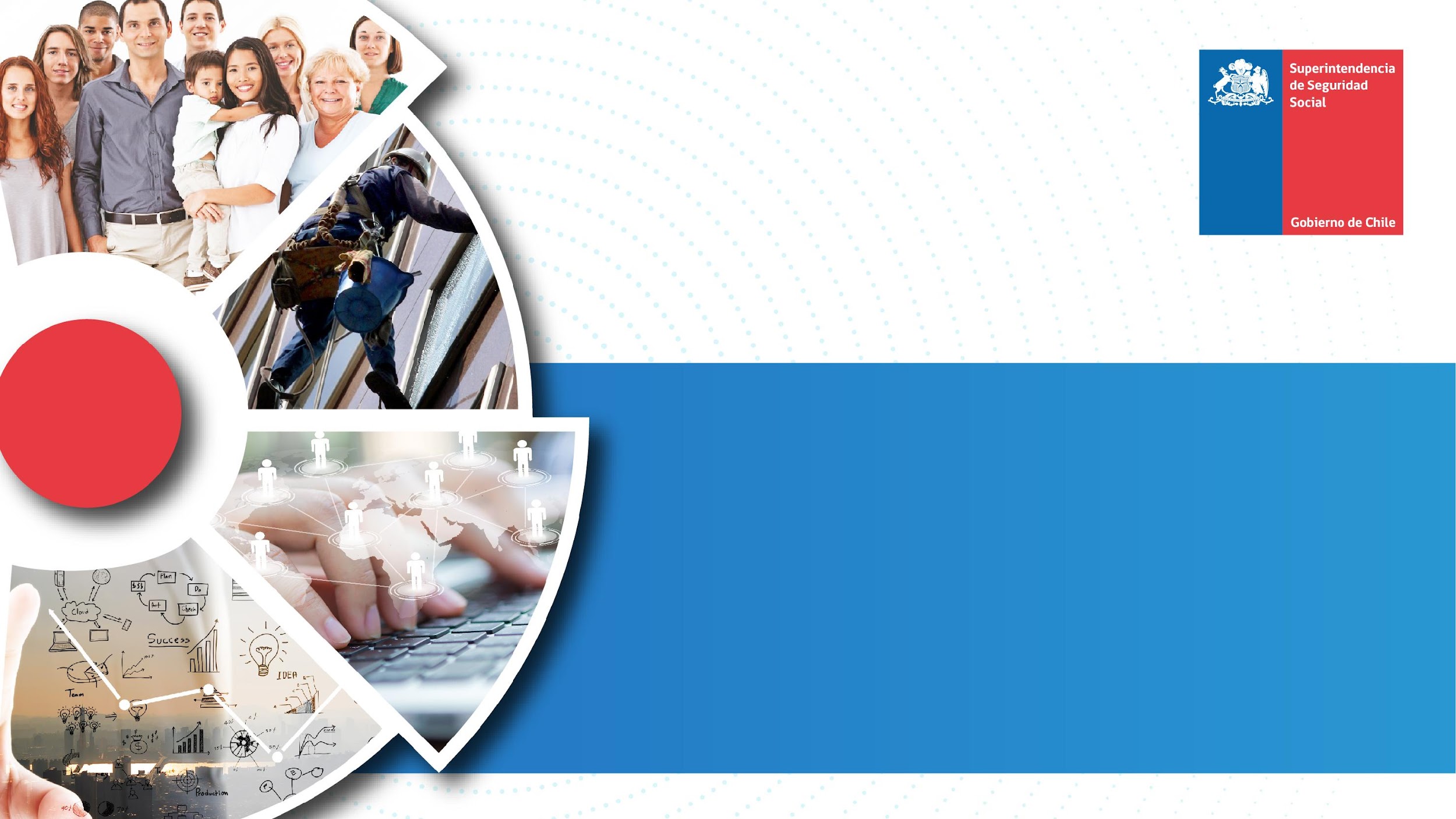 Plataforma Integrada de Apoyo a los Regímenes de Asignación Familiar, Asignación Maternal, Subsidio Único Familiar y otros beneficios sociales relacionados (PIAS)
Superintendencia de Seguridad Social, 18 de enero de 2023
AGENDA
Sistema Único de Prestaciones Familiares
La Superintendencia ha implementado importantes proyectos asociados al Régimen de Prestaciones Familiares,  de alto impacto y valor público, que se han manifestado en la optimización de los procesos de gestión y fiscalización, y que además han significado  importantes ahorros al Estado
Sin perjuicio del impacto y resultados, fue necesario levantar un nuevo Proyecto
Contexto
Sistemas
Proyecto
Principales Desafíos
Regímenes de Seguridad Social
SIAGF-SIVEGAM-SIELAF
Formulación PIAS
Ideas Centrales y Cronograma
‹#›
‹#›
Gobierno de Chile | Superintendencia de Seguridad Social
01
Análisis de Contexto
¿Cuáles son los beneficios que forman parte de los Sistemas de información que integrarán el PIAS?
Superintendencia de Seguridad Social
Regímenes de Prestaciones Familiares y Subsidio Familiar
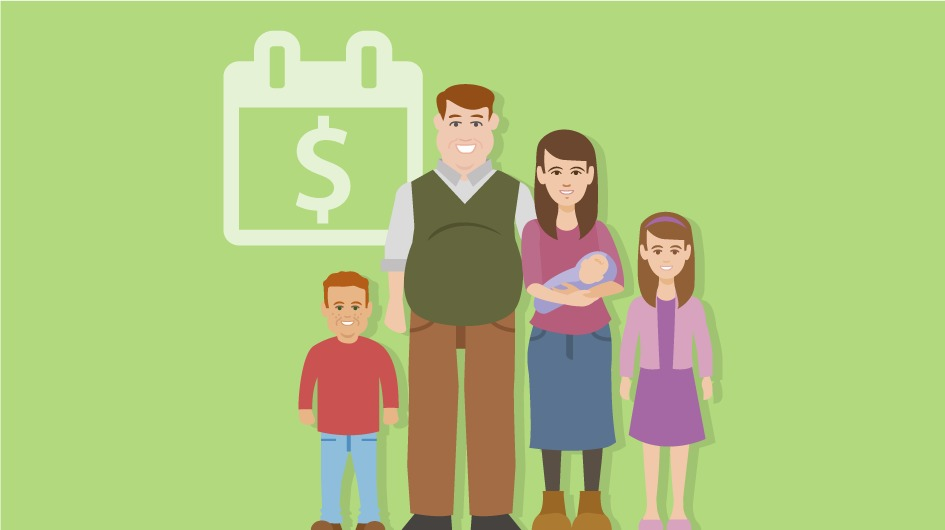 Asignación Familiar y Maternal
Fondo Único de Prestaciones Familiares y Subsidio de Cesantía
Trabajadores y Pensionados
DFL 150, Mintrab, 1981
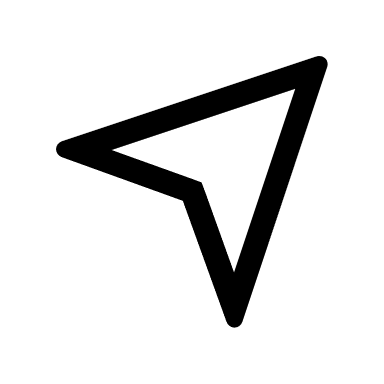 https://www.suseso.cl/606/w3-propertyvalue-528.html
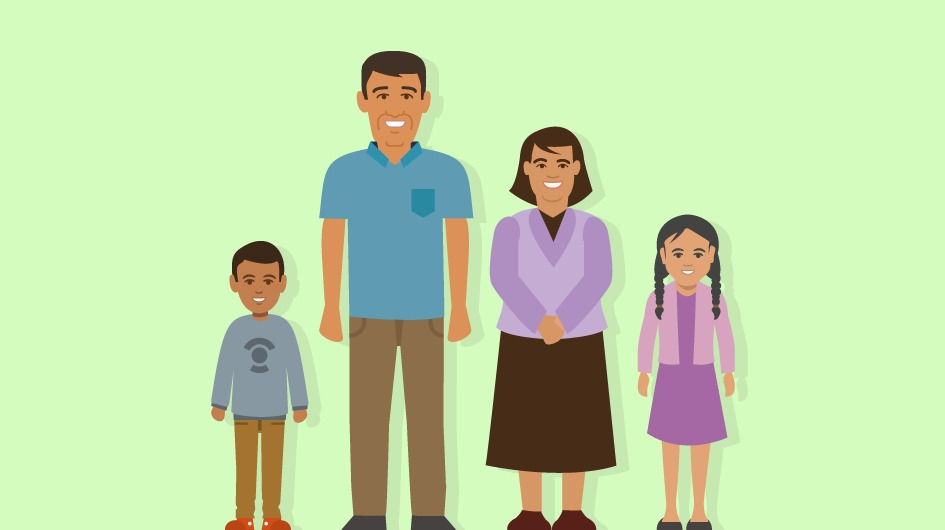 Personas carentes de recursos
Subsidio 
Familiar
Fondo Nacional de Subsidio Familiar
Ley 18.020
Ley 18.611
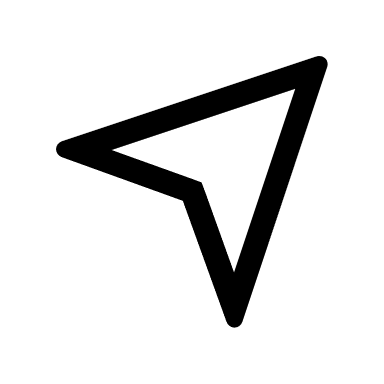 https://www.suseso.cl/606/w3-propertyvalue-562.html
‹#›
‹#›
Gobierno de Chile | Superintendencia de Seguridad Social
¿Cuáles son las competencias que la SUSESO tiene en la materia?
REGULA
FISCALIZA
ADMINISTRA
RESUELVE
Tuición y Fiscalización de los Regímenes de Prestaciones Familiares y Subsidio Familiar
Administración Financiera del Fondo Único De Prestaciones Familiares y Subsidio de Cesantía y del Fondo Nacional de Subsidio Familiar
Contencioso Administrativo
Dictar Normas e Instrucciones que son obligatorias para todas las entidades administradoras
En este contexto, ha diseñado, desarrollado, implementado y operado los sistemas de información que permiten su funcionamiento
SIAGF
SIVEGAM
SIELAF
SIAFP
‹#›
‹#›
Gobierno de Chile | Superintendencia de Seguridad Social
02
Análisis de Sistemas de Información
Programa de Proyectos SUSESO en materia de Prestaciones Familiares
SIAGF
SIELAF
SIVEGAM
Sistema de Expedientes Electrónicos de Asignación Familiar
Sistema de Información de Apoyo a la Gestión y Fiscalización de los Regímenes de  Prestaciones Familiares y Subsidio Familiar
Sistema de Verificación del Gasto Mensual
Expedientes Electrónicos del beneficiario trabajador, pensionado y cesante
Sistema que permite la verificación y control del gasto asociado al pago del beneficio
Sistema que permite el otorgamiento controlado de beneficios y la regularización de los mismos
Asignación Familiar
Asignación Maternal
Asignación Familiar
Asignación Maternal
Subsidio Familiar
Asignación Familiar
Asignación Maternal
Subsidio Familiar
2013
2012
2008
mejorar la interacción con las entidades
optimizar los procesos de control y supervigilancia
verificar y controlar el gasto público
fiscalización masiva, remota, y ex antes
‹#›
‹#›
Gobierno de Chile | Superintendencia de Seguridad Social
Objetivos del SIAGF
Entidades 
Administradoras
SUSESO
Permitir el acceso a la información necesaria para optimizar el proceso de reconocimiento y pago de los beneficios respectivos.
Optimizar el proceso de fiscalización de los regímenes de Prestaciones Familiares y de Subsidio Familiar y de esta forma.
Impedir el otorgamiento de beneficios de manera irregular
Optimizar la administración financiera de los fondos.
Facilitar que las Entidades Administradoras cumplan con la normativa vigente
Velar por el cumplimiento y observancia de las normas legales
‹#›
‹#›
Gobierno de Chile | Superintendencia de Seguridad Social
Modelo Operativo SIAGF
Acceso vía Web Services permitiendo la integración con sistemas ya existentes utilizando protocolos estándares
Reportes de Reconocimientos
WebService
SIAGF
Reportes Estadísticos
EA
Autenticación
Ingreso
Extinción
Consulta
Anulación
SUSESO
Reportes de Transacciones
Web
Acceso vía Web mediante la navegación e ingreso de formularios vía web
‹#›
‹#›
Gobierno de Chile | Superintendencia de Seguridad Social
Entidades que operan con el SIAGF
IPS
CCAF (4)
AFC
MINEDUC
AFP (6)
CAJAS PREVISIÓN(2)
FONASA
CÍAS.SEGURO (18)
OPERAN POR CONVENIO
SERVICIOS DE SALUD (29)
SIAGF
MINDES
UNIVERSIDADES(18)
MUNICIPALIDADES (345)
SII
MUTUALES(4)
Generación de nóminas de Bonos/Aportes
ENTIDADES CENTRALIZADAS (81)
SUSESO
ENTIDADES DESCENTRALIZADAS(104)
OPERAN DE MANERA TRANSACCIONAL 
más de 614 ENTIDADES
‹#›
‹#›
Gobierno de Chile | Superintendencia de Seguridad Social
Objetivos del SIVEGAM
Que las entidades administradoras puedan remitir la rendición mensual por vía electrónica, lo cual supone la implementación de una aplicación que permita el envío de la información respectiva, asegurando los atributos de autenticidad, integridad, no repudio y confidencialidad de los datos proporcionados.
Automatización de proceso de rendición
Que la Superintendencia de Seguridad Social pueda validar mensualmente la información de los pagos de beneficios efectuados  por la entidades administradoras, lo cual supone contrastar dicha información con el detalle de causantes reconocidos en el SIAGF, de forma tal que se pueda verificar que el pago de cada beneficio  emana de un reconocimiento válido, por el monto que corresponde según los ingresos del beneficiario y por el periodo en el cual se encuentre vigente el beneficio.
Contraste y validación
Que la Superintendencia de Seguridad Social cuente con una base histórica por causante de los pagos que se han generado a través del tiempo, con el fin de poder validar correctamente dichas peticiones, evitando en consecuencia la generación de cobros indebidos
Cartola de pago por causante
‹#›
‹#›
Gobierno de Chile | Superintendencia de Seguridad Social
Modelo Operativo SIVEGAM
SUSESO
Entidad
Administradora
Provisión de Fondos Mensual
1
Nóminas de Respaldos
Captura (aplicación cliente)
SISTEMA DE INFORMACIÓN DE VERIFICACIÓN DEL GASTO MENSUAL
(SIVEGAM)
Informe Financiero Inicial
2
Observaciones a Entidad Administradora
Gestiona
Analiza
Valida
Informe Financiero Virtual
4
3
5
Reportes
6
SIAGF
Rendiciones Previas
Bitácora
‹#›
‹#›
Gobierno de Chile | Superintendencia de Seguridad Social
Objetivo de SIELAF
Objetivo General: 
optimizar el procedimiento
Optimizar el procedimiento de reconocimiento, mantención y extinción de asignaciones familiares, permitiendo a las entidades administradoras acceder a expedientes electrónicos que eviten que éstas soliciten documentación, facilitando y apoyando con ello el trámite a los beneficiarios (trabajadores, pensionados, cesantes)
Objetivo Específico N° 3: Optimizar procesos de control y fiscalización
Objetivo Específico N° 1:         Evitar solicitar documentación que ya existe
Objetivo Específico N° 2: Permitir el traspaso de expedientes entre entidades
Que la Superintendencia de Seguridad Social pueda acceder en forma rápida, económica y eficiente a los expedientes de asignación familiar, optimizando con ello los procesos de control, monitoreo y fiscalización del Régimen.
Que los beneficiarios de asignación familiar que se cambian de entidad administradora no tengan que solicitar, adquirir, trasladar y presentar nuevamente documentos que ya presentaron con anterioridad.
Que las entidades administradoras puedan cumplir con el precepto normativo que ordena no exigir documentación al beneficiario cuando exista traspaso de expediente entre entidades, operativizando con ello una aspiración normativa no concretizada en la práctica.
‹#›
‹#›
Gobierno de Chile | Superintendencia de Seguridad Social
Modelo Operativo SIELAF
Ingreso a SIAGF
Documento originado electrónica-mente
SIELAF
(Sistema de Información de expedientes electrónicos de asignación familiar)
Ingresa directamente el documento en el expediente
4
EA1 solicita documentación, determina procedencia y dicta resolución de reconocimiento
Conforma Expediente
(Beneficiario-entidad)
EA1
Beneficiario concurre a reconocer causante
1
3
2
Documento cuyo original es en soporte papel
Digitaliza el documento y lo ingresa al expediente
5
7
Administra Expediente
EA1 mantiene el beneficio (actualizando información) o lo extingue, cuando proceda.
Elimina, actualiza o ingresa nuevo documento
6
SIELAF solicita  y agrega XML de  Reconocimiento al expediente
SIAGF
<XML> Reconocimiento
‹#›
‹#›
Gobierno de Chile | Superintendencia de Seguridad Social
Algunas cifras del nivel de actividad de los Sistemas (a diciembre de 2022)
SIAGF
33.442.384  reconocimientos (vigentes, extinguidos y anulados), por parte de las 753 entidades que operan con el SIAGF
1
Más de 2 millones de actualizaciones por cada período de tramo (2 veces al año aprox.)
2
SIVEGAM
146 entidades administradoras han cargado 17.557 informes financieros
1
Se ha rendido un gasto cercano a $3.328.360.207.414 por concepto de Asignación Familiar  y Maternal de CCAF e IPS, $420.112.939.952 por concepto de Asignación Familiar y Maternal de resto de entidades , además de mas de $500,1MM por concepto de Sub. Fam.
2
SIELAF
3.193.671 expedientes creados de 46 entidades administradoras
.
1
23.002.493 documentos cargados
2
‹#›
‹#›
Gobierno de Chile | Superintendencia de Seguridad Social
¿Cuál es el impacto de estos Sistemas?
EL “TOP TEN” DE LOS BENEFICIOS E IMPACTOS
1
6
Automatización de proceso de rendición
Permitir el acceso a la información necesaria para optimizar el proceso de reconocimiento y pago de los beneficios respectivos
2
7
Rendición nominada de beneficios
Impedir el otorgamiento de beneficios de manera duplicada
3
8
Facilitar proceso de interacción con entidades administradoras
Impacto en los procesos internos de las entidades administradoras
4
9
Optimizar el proceso de reconocimiento, mantención y extinción de beneficios
Elaboración de Nóminas de Beneficiarios de Bonos (AFPM, Bono Estallido Social, Bono COVID, entre otros)
5
10
Proporcionar información para efectuar fiscalización remota, ex antes, basada en riesgo, automatizada
Prestación de servicios a otras entidades para la realización de sus funciones: IPS – MINDES- MINEDUC-FONASA
‹#›
‹#›
Gobierno de Chile | Superintendencia de Seguridad Social
Fiscalización
Fiscalización Masiva, General y Transversal
A partir de cruces de información
LO QUE SE HACE HOY
Fiscalización en materias relevantes a entidades administradoras
A partir de rendición del gasto
Fiscalización in situ
A partir del Plan Anual de Fiscalización del Régimen
OPORTUNIDAD DE MEJORA Y DESAFÍOS
Cambio de Foco
“Integración de nuevas fuentes” (Rentas, Educación, Contrato)
“Control en punta en línea”
‹#›
‹#›
Gobierno de Chile | Superintendencia de Seguridad Social
03
Proyecto PIAS
3.1 Formulación Proyecto PIAS
Plataforma Integrada de Apoyo a los Regímenes de Asignación Familiar, Asignación Maternal, Subsidio Único Familiar y otros beneficios sociales relacionados (PIAS)
1
Situación actual
Las prestaciones familiares consideran el reconocimiento de causantes y beneficiarios de asignación familiar, asignación maternal y de subsidio único familiar, incluyendo el otorgamiento controlado de los beneficios, la regularización de éstos, la verificación y control del gasto mensual; respaldados además por su correspondiente expediente electrónico. Esto permite a SUSESO determinar de manera oportuna, y en base a la información reportada por las mas de 600 Entidades Administradoras, los beneficiarios del Aporte Familiar Permanente y beneficios sociales relacionados. El régimen atiende del orden de  4 millones de beneficiarios y se apoya operacionalmente en los sistemas SIAGF (Sistema de Información de Apoyo a la Gestión y Fiscalización de los Regímenes de Prestaciones Familiares y Subsidio Familiar), SIVEGAM (Sistema de Información de Verificación del Gasto Mensual de Asignaciones Familiares y Subsidio Familiar) y SIELAF (Sistema de Información de Expedientes de Asignación Familiar), los que fueron implementados a partir de 2008.
2
Problemas
Los sistemas actuales se consideran en parte obsoletos, tecnológicamente hablando, por cuanto sus componentes fueron desarrollados a partir de 2008. En la misma línea, la información del régimen se utiliza para fines adicionales y diferentes a los definidos originalmente, incrementando notoriamente la intensidad de dicho uso, por lo que se requieren nuevos estándares de desempeño y capacidades.
La Ley de Transformación Digital busca a potenciar y estandarizar la interoperabilidad, lo que implica que los Sistemas SUSESO de Prestaciones Familiares, no cumplen con los últimos estándares de servicios, ni funcionan a través de la PISEE 2.0.
Pese a que los sistemas del área se comunican, difieren de la operación en un sólo sistema, no logrando cumplir en todos los casos las expectativas de niveles de servicio, ni las demandas de uso actual.
Hay procesamientos y validaciones que se deben realizar posteriormente a la recepción de información en los sistemas del área, de manera manual, tanto para el otorgamiento de beneficios de prestaciones familiares administrados por SUSESO, como para aquellos gestionados por otros servicios públicos.
En el desarrollo de los procesamientos del régimen, se ha evidenciado la generación de exclusiones posteriores al proceso de cargo de SUSESO; lo que se suma a la evidencia que arrojan las fiscalizaciones realizadas, respecto a que hay espacio de mejora en relación a la completitud, calidad y oportunidad de los datos, en su comparación con las fuentes de origen. Esto es particularmente relevante, pues modifica de manera importante los grupos de beneficiarios, lo que tiene correlato en los montos asociados, por el gran volumen de beneficiarios/causantes (600 entidades informantes, 4 millones de beneficiarios, del orden de 1.000 millones de pesos anuales). Controlar o reducir un porcentaje de estos montos, por eventuales inconsistencias, genera un importante retorno en términos de valor social, por un mejor uso y otorgamiento de los beneficios considerados.
‹#›
Gobierno de Chile | Superintendencia de Seguridad Social
3.2 Formulación Proyecto PIAS
Plataforma Integrada de Apoyo a los Regímenes de Asignación Familiar, Asignación Maternal, Subsidio Único Familiar y otros beneficios sociales relacionados (PIAS)
3
Objetivo
Atender el escenario actual de uso de información de los regímenes de prestaciones familiares, específicamente por medio de:
Actualización de la tecnología utilizada, mejorando el desempeño y seguridad de la plataforma
Un cumplimiento total de la Ley de Transformación Digital
Nuevos procesamientos y validaciones, para optimizar el otorgamiento de los beneficios considerados
Nuevas integraciones, con fuentes de datos externas para la obtención de insumos del proceso, o con otras entidades que requieran antecedentes del régimen para el otorgamiento de beneficios relacionados
4
Modelo
Se plantea un modelo en capas que considera:
Nueva arquitectura TI (actualización de componentes deprecados, consolidación, mayor capacidad, operación en PISEE 2.0, migración a la nube);
Funcionalidades basales optimizadas (administración de entidades y usuarios; gestión de reconocimientos; administración de beneficiarios/causantes y tramos de ingresos; gestión de informes financieros, nóminas de respaldo, provisiones y rendiciones; administración de expedientes electrónicos asociados, registro de transacciones y almacenamiento de documentos);
Capa optimizada de validaciones (exante y expost) y su gestión;
Nuevas integraciones, tanto para la obtención de datos y validaciones del proceso, como para consultas en el procesamiento de otros beneficios sociales;
Nueva capa de consultas, reportería y análisis y
Capa optimizada de gestión de seguridad (firma electrónica, certificados digitales, respaldos y otros mecanismos)
‹#›
Gobierno de Chile | Superintendencia de Seguridad Social
04
Temas de Coordinación y gestión
4.1 Cronograma
DDI: MM $ 500 en 2 años
HSMA: MM$ 250
2 años DDI
1 año HSMA
15 meses
Marzo
2025
Agosto
2024
Marzo-Abril
2023
Julio
2024
Noviembre
2024
Diciembre 
2022
Mayo
2023
Octubre
2024
Enero-Febrero
2023
Levantamiento
Bases de Licitación
Inicio QA totalidad de entidades (SIAGF)
Salida en Vivo PIAS
Licitación, Adjudicación, Contrato
Pruebas de SUSESO y Entidades
Instrucciones
Diseño, Desarrollo e Implementación del PIAS
Capacitaciones
Coordinación
Inicio proceso preparación regulación
Migración/Continuidad Operacional
Primera versión Bases Técnicas: DTO: 10 febrero
Revisión IBS
Mesas de Trabajo con Entidades
Elaboración DAF
‹#›
Gobierno de Chile | Superintendencia de Seguridad Social
4.2 Documentación del Proyecto
Documentación técnica y capacitación
En el sitio web https://www.suseso.cl/606/w3-propertyvalue-675022.html, encontrarán toda la documentación del proyecto (documentación técnica y manuales de usuario), link a la última capacitación realizada e información global del sistema.

Todas las entidades convocadas a esta reunión ya están en condiciones de iniciar el proceso de pruebas, donde se les enviará un correo informativo con las acciones a realizar para comenzar.
‹#›
Gobierno de Chile | Superintendencia de Seguridad Social
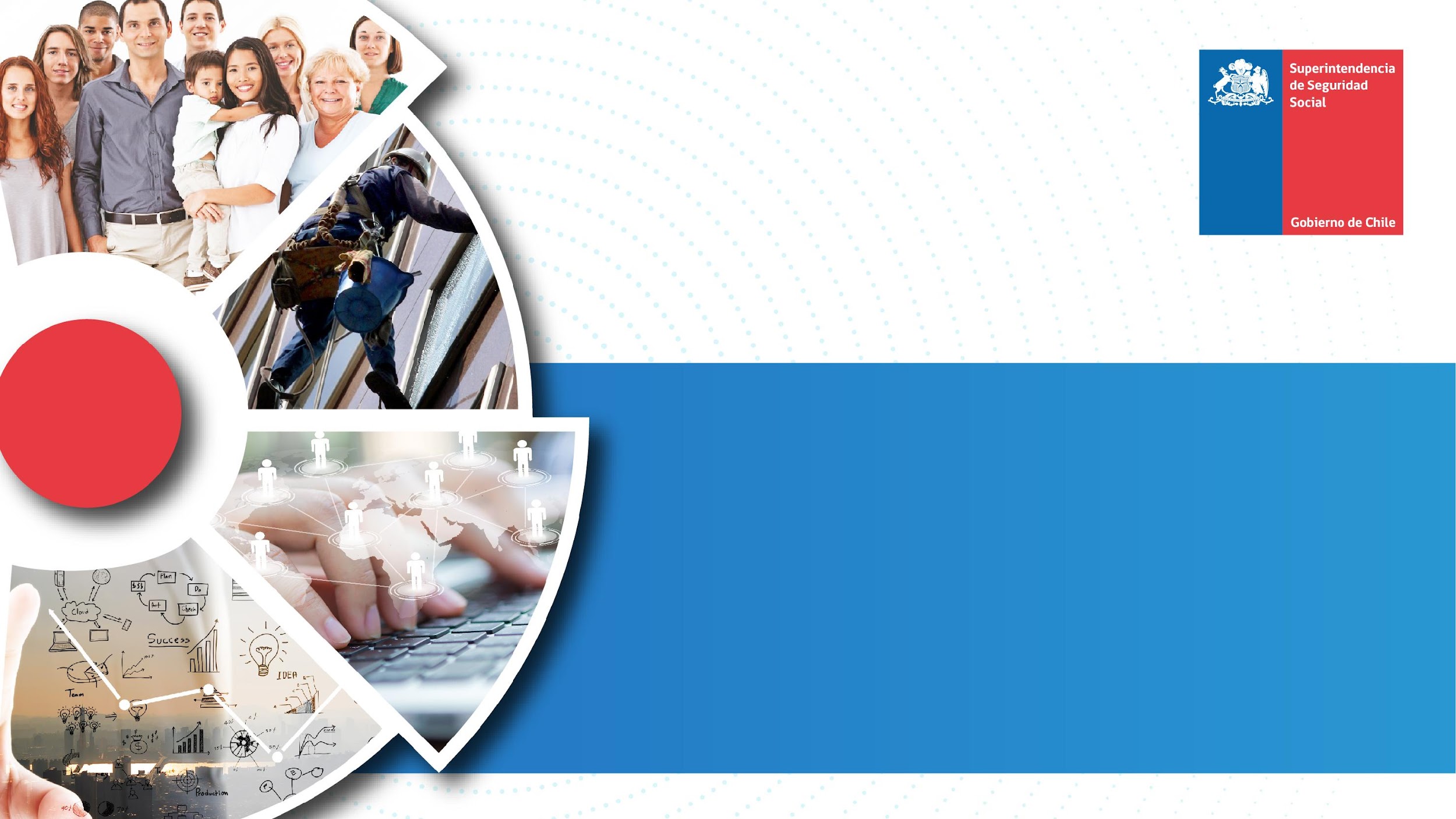 Plataforma Integrada de Apoyo a los Regímenes de Asignación Familiar, Asignación Maternal, Subsidio Único Familiar y otros beneficios sociales relacionados (PIAS)
Superintendencia de Seguridad Social, 18 de enero de 2023